Warm Up #4
Graph the following for isopropyl alcohol.  Using temperature as your X-axis.
What is the normal boiling point for this substance?
When the standard pressure is doubled, what is the boiling point of this substance?
How do you define boiling point?  How would the boiling point change with increased elevation, and why?
Chapters 13.3 and 13.4
Solids and Phase Changes
Review: Liquids
No definite shape, definite volume
Not easily compressed, stronger attractive forces, fluidity

High pressure to low pressure gradient
Straw, siphoning, hot air rising

Evaporation vs. Boiling
Evaporation = liquid to gas BELOW boiling point (cooling)
Boiling Point = when vapor pressure = external pressure
Mt. Everest – B.P. is LOWER than sea level (less external pressure)
Solids
Solid – has definite shape and volume
Particles in solids VIBRATE in fixed positions, don’t flow


Solids MELT – go from solids to liquids
Same temperature as freezing (for H2O, normal = 0oC)

Melting/Freezing Equilibrium – temp hot enough for particles to move more freely
Ionic – HIGH
Covalent - LOW
The Silly Putty Question: Solid or Liquid
Viscosity – fluidity of a substance (ability to move around)

Liquids: how thick is it?
Water = flows easily (low viscosity)

Silly Putty = liquid with high viscosity
Solid Shapes
Crystals – orderly arrangement of particles
NaCl
Unit Cells = most basic shape
Lattice = repeating array of  unit cells

Allotropes – two or more different crystal forms
Carbon compounds

Amorphous – random arrangement
Plastic, rubber, glass
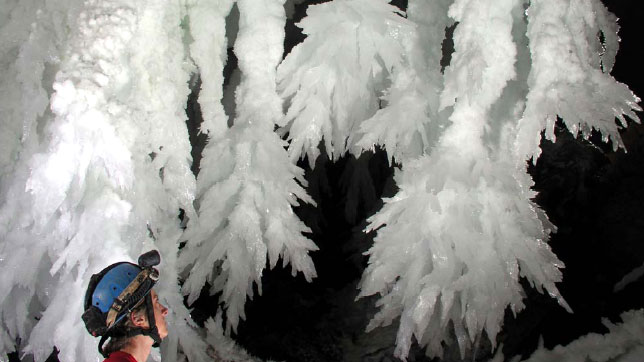 Glass and Temperature
Pouring cold water into hot beaker = SHATTER

Heat  Solids expand
Pressure increase
Outside of beaker
Cold  Solids contract
Pressure decrease
Inside of beaker

Amorphous glass structure = shatter into random fragments
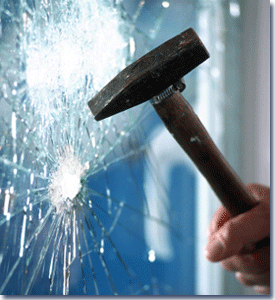 One More Phase Change
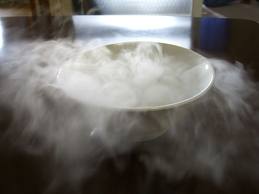 Sublimation – solid to gas state
Dry ice, iodine

 vapor pressure HIGHER than external pressure at room temp.

Uses:
Coolant for frozen foods
Mixture separation
Phase Diagrams
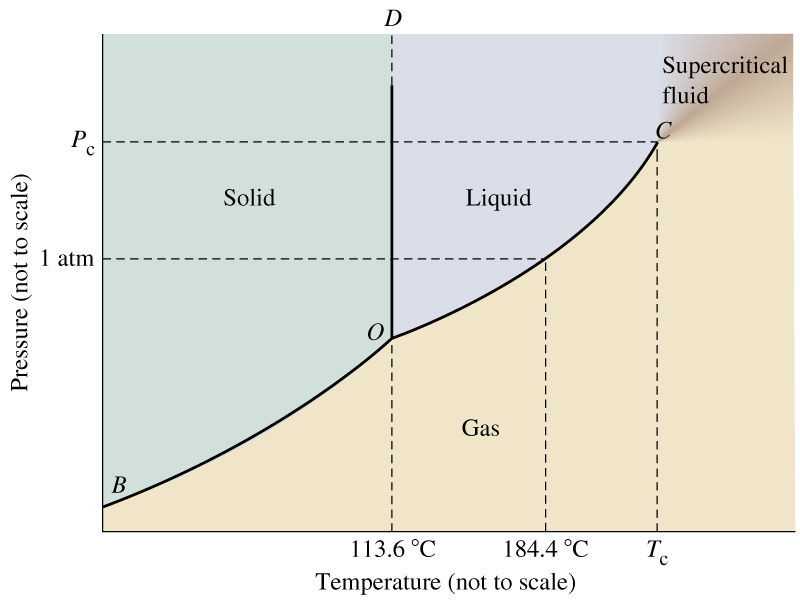 Indicate conditions that determine substance state of matter

X-axis = temperature
Y-axis = pressure

“Normal” – temp. at standard pressure
1 atm, 760 mmHg, 101.3 kPa

Triple Point – conditions where all three states of matter exist at same time
A Phase Diagram Explained: Water
Normal (1atm):
FP/MP = 0oC
BP = 100oC

Triple Point conditions:
Temp = 0.01oC
Pressure = 0.006 atm

If temp. constant ooC:
0 atm = gas
0.006 atm = solid
1 atm = solid/liquid
> 1 atm = liquid
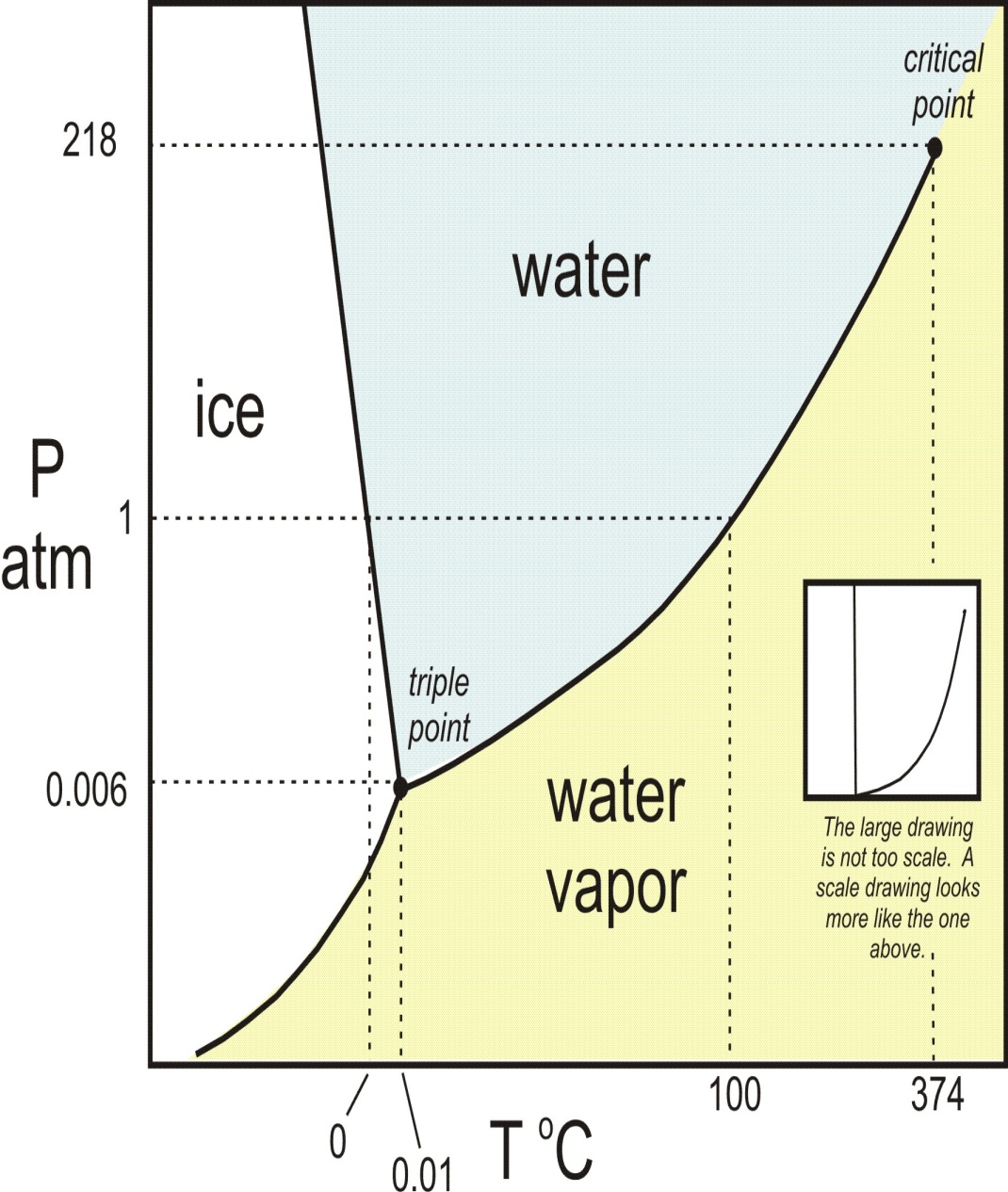 Phase Diagram Extremes
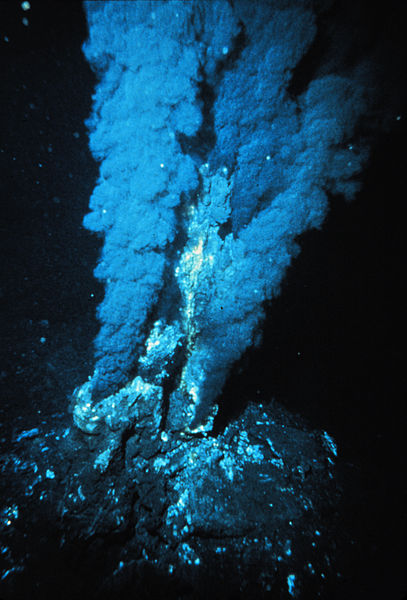 Critical Point – liquid/gas phase limit of pressure and temp.
Beyond these conditions = supercritical fluid


Ex. Hydrothermic vents
Bottom of ocean

Uses: decaf coffee, beer-making, dry cleaning
Cray Cray Things
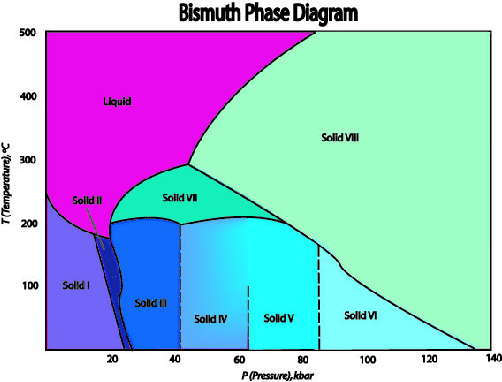 Quick Quiz #3
Explain why, when glass shatters, it breaks apart into unequal fragments.

Why do ionic solids have an unusually high melting point?

Define sublimation, and why this phenomenon occurs.

What are the two major influences of the state of matter of a substance?